Kaleidoscope: Multiple Reflections
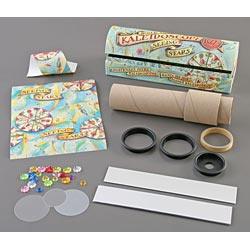 Students make and experiment with a kaleidoscope while answering guided discussion questions. 
Grades: 4-12